BSc in Gastroenterology
Calcium, vitamin D and osteoporosis

29 October 2012

Professor Julian RF Walters

Gastroenterology
Hammersmith Hospital
Imperial College London
CALCIUM, VITAMIN D & OSTEOPOROSIS
Calcium homeostasis
Vitamin D
Calcium absorption
Regulation
Mechanisms
Bone mineralisation
GI disease & osteoporosis
Prevention of osteoporosis
Dietary supplements
Vitamin D & other GI disease
Vitamin D & Calcium
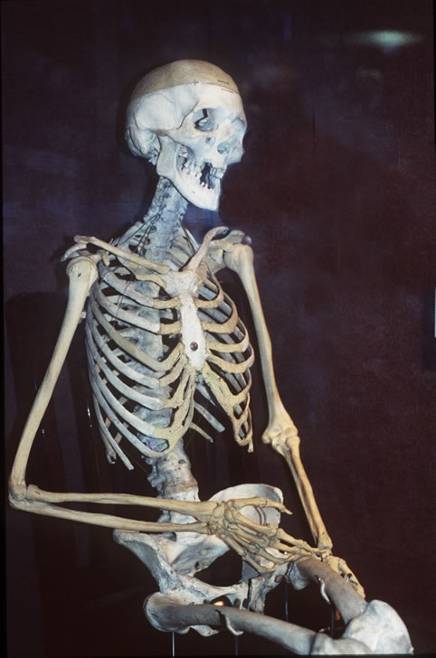 Calcium
Total in adults ~ 1kg
~99% in bones
Crucial roles in intracellular signalling
Absorption from diet by intestine

Vitamin D
Classical actions in intestine, kidney & bone
SKIN
Calcium Kinetics
99% of calcium is in bone 
Blood levels carefully regulated
Absorption of dietary calcium in the intestine
Renal excretion & control
DIET
KIDNEY
INTESTINE
Blood
Ca2+
(1g)
BONE
1000g = 1kg
OTHER TISSUES
(14g)
SKIN
Calcium Fluxes (mg/d)
DIET
300 - 1300
KIDNEY
INTESTINE
100 - 200
10000
Blood
Ca2+
(1g)
9850
200 - 500
500
150 +
500
BONE
(1000g)
OTHER TISSUES
(14g)
200 - 1000
25
Calcium Requirements Change
Childhood & Adolescence
to attain Peak Bone mass
Pregnancy & Lactation
increased needs for infant
Post-menopause & Elderly
to prevent loss of bone mineral
SKIN
Calcium Fluxes (mg/d)Pregnancy & Lactation
FETUS 
(30g)
MILK
DIET
SUPPLEMENTS
260
300 - 1300
500 - 1000
KIDNEY
INTESTINE
100 - 200
10000
Blood
Ca2+
(1g)
9850
200 - 800
500
150 +
500
BONE
(1000g)
OTHER TISSUES
(14g)
200 - 1000
25
Factors Affecting Intestinal Calcium Absorption
Dietary sources of calcium
Differing dietary calcium intake from various foods
Differing availability of calcium
Solubility in gastric acid

Greatest rates of absorption in duodenum & proximal jejunum
Transit times
Specific genes expressed in this region

Regulation by the vitamin D hormonal system
1,25-dihydroxyvitamin D3
HOW TO MAKE VITAMIN D
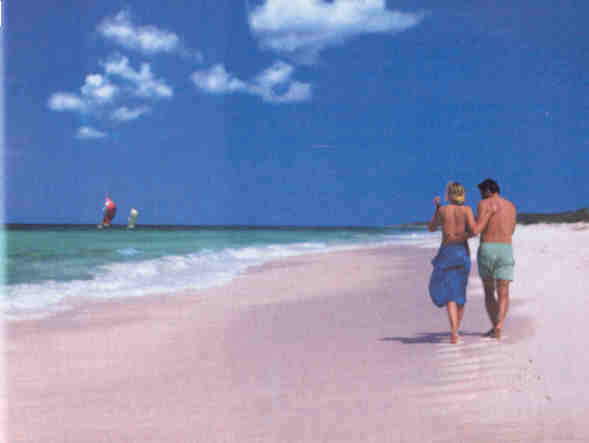 Rickets & Osteomalacia
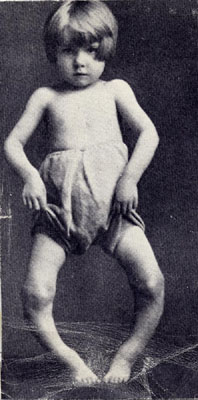 Rickets in sunlight (vitamin D) deficient children
Osteomalacia in sunlight (vitamin D) deficient adults
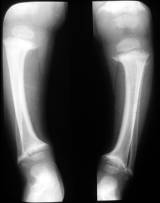 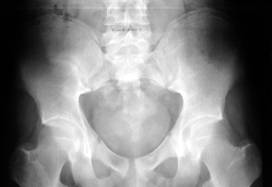 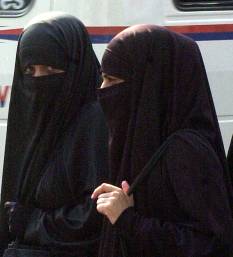 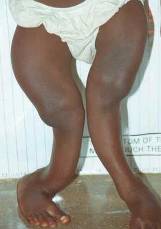 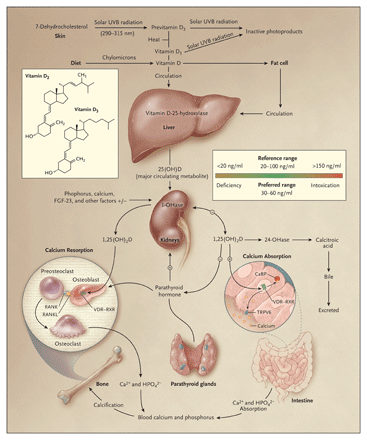 Classic Vitamin D
Holick NEJM 2007
Classic actions but much not properly understood and much else too ..
Vitamin D Metabolites
Vitamin D 
(calciferol, ergocalciferol, cholecalciferol)
Skin synthesis (+ diet)

25-hydroxy vitamin D
Hepatic synthesis
Main storage form

1,25-dihydroxy vitamin D
(1,25(OH)2D3 Cholecalciferol, calcitriol)
Renal synthesis + other tissues
Hormonal active form
24,25-dihydroxy vitamin D

Inactive breakdown metabolites

1,24,25-trihydroxy vitamin D 


24-hydroxylase is expressed in vitamin D target tissues
1,25(OH)2D3 dependent
Retinoid X receptor
Vitamin D receptor
Vitamin D Receptor
Intracellular “steroid hormone” family receptor
Binds 1,25-(OH)2D3
Dimerisation with retinoid X receptor
9-cis retinoic acid
1,25-(OH)2D3
Transcription activation of target genes with vitamin D response elements
Transcription activation
RNA polymerase
PROMOTER ELEMENTS
TATA
DNA
Transcription
PreRNA
Post-transcriptional processing
mRNA
AAAAAAA
Translation
Protein
GENE EXPRESSION
Vitamin D Response Elements (VDRE)
Heterodimers of VDR with RXR:
		Direct Repeat spaced by 3 (DR3) – consensus RGKTSA
AGGTCA  nnn  AGGTCA

		? Inverted Palindrome spaced by 9 (IP9)
TGACCT nnnnnnnnn AGGTCA

Genes with VDRE:
		24-OHase
		TRPV6
		Osteocalcin, Osteopontin
		PTH
		Cathelicidin
		c-Fos, 2-integrin etc.
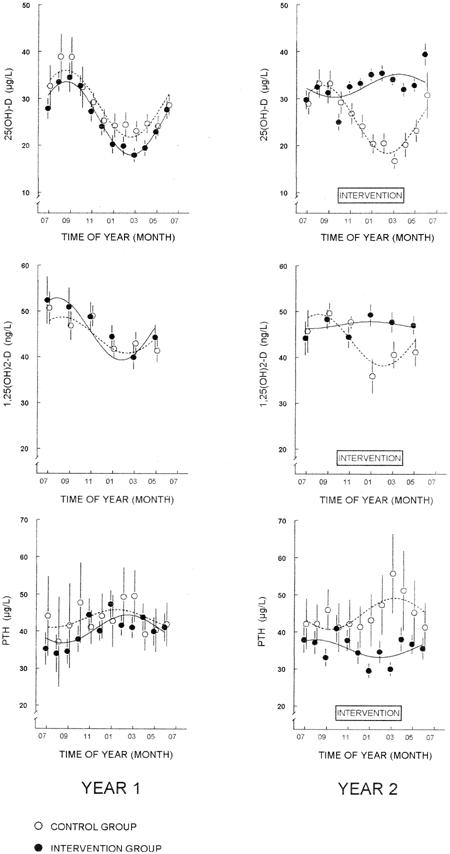 Seasonal variation
Vitamin D synthesis in skin dependent on UV light
Insufficient energy in light (& reduced exposure) in winter months
Blood 25(OH)-D levels fall from September to March
Changes in 1,25(OH)2D & PTH
Vitamin D (500IU) & Ca (500mg) supplements prevent the changes
	Meier et al. JBMR 2004
HYPOCALCAEMIA AND VITAMIN D
1. Classical vitamin D deficiency:
 vitamin D     1,25 (OH)2D3      Ca2+ absorption
2. Calcium deficiency producing vitamin D deficiency
Ca2+ malabsorption       serum Ca2+      PTH
 PTH       renal 1 hydroxylase       1,25 (OH)2D3
 24-hydroxylase      catabolism of vitamin D metabolites
  stores of vitamin D and 25 (OH)-vitamin D
Actions of Vitamin D
Classical tissues
Intestine
Kidney
Bone
Immune functions
Macrophages, monocytes, dendritic cells (sarcoid, TB)
Lymphocytes (autoimmune disorders)
Proliferation / cancer prevention
Skin (psoriasis)
Colorectal cancer
Breast cancer
Intestinal Fractional Calcium Absorption in “Normal” Humans
Proportion of calcium in GI tract absorbed
Considerable variation in fractional calcium absorption between individuals (10-50%)
The active metabolite of vitamin D, 1,25(OH)2D3, is important for calcium absorption, but studies have suggested that much of the variability in human fractional calcium absorption is not due to this, or other known factors.
Human Calcium Absorption & 1,25(OH)2D
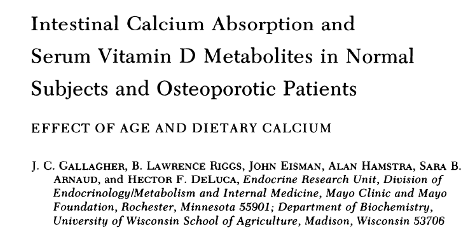 Gallagher et al. J Clin Invest 1979
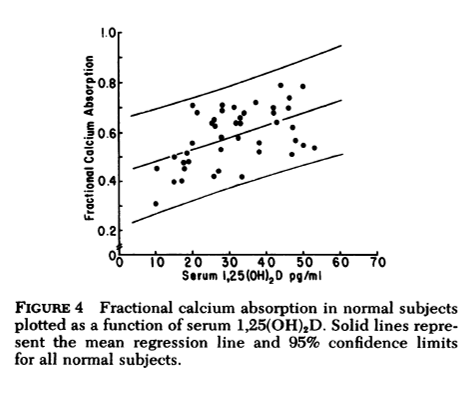 Fractional Calcium Absorption
100mg dose without food
6h determination
Human Calcium Absorption & 1,25(OH)2D: Osteoporotics
Gallagher et al. J Clin Invest 1979
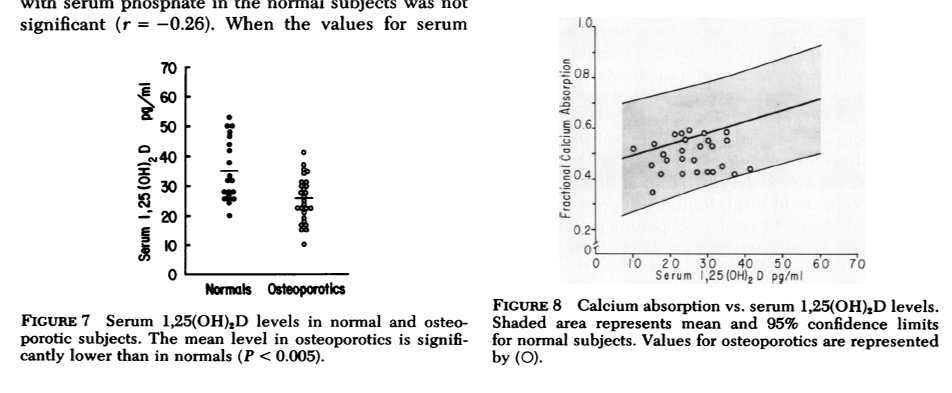 Human Calcium Absorption & 1,25(OH)2D: Age & Diet
Gallagher et al. J Clin Invest 1979
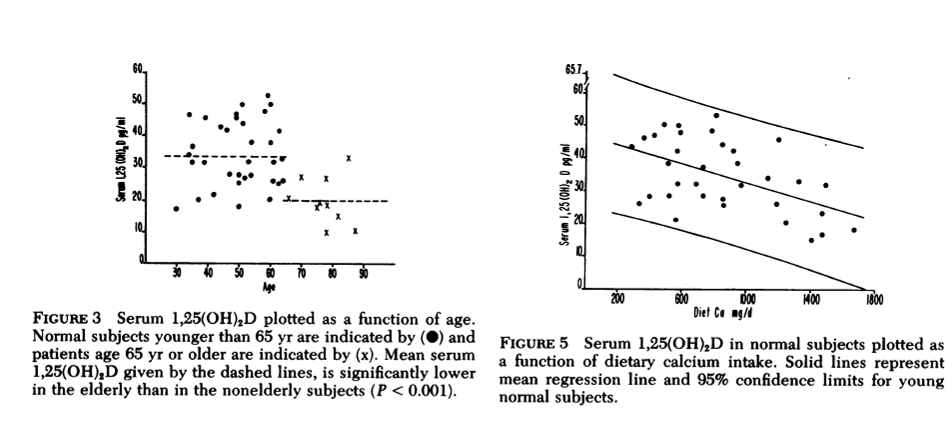 Factors Determining Fractional Calcium Absorption
An investigation of sources of variation in calcium absorption efficiency 
Barger-Lux et al. 1995
41 healthy premenopausal women
	Fractional Calcium Absorption, 200 mg dose with food
	5h determination
	Mean absorption fraction = 42 ± 8%

Positively correlated with:
Urinary calcium/creatinine ratio (r = 0.45)
Mouth-caecal transit time (r = 0.38)
25(OH) vitamin D
No correlation with:
1,25(OH)2D3
Vitamin D receptor levels

Model explains only 44% of observed variation
Evidence for Age-related Intestinal Resistance to 1,25-(OH)2D
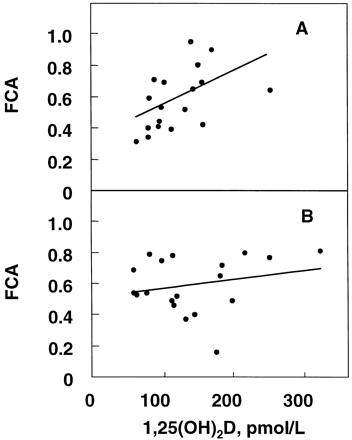 Pattanaungkul 2000

Young women 29 ± 5



Elderly women 73 ± 3


5 different calcium diets or 1,25(OH)2D supplements

Fractional calcium absorption:
Dual label staple isotope
100mg, 4h measurement
Calcium absorption and fractures
The incidence of hip fractures is significantly increased (2.5x) in healthy elderly subjects with:
Low fractional calcium absorption (< 32.3% vs > 32.3%)
Low dietary calcium intake (< 400 mg/d vs > 400 mg/d)
		(153 hip fractures in 5452 women over 69 years of age)
Ensrud et al. 2000
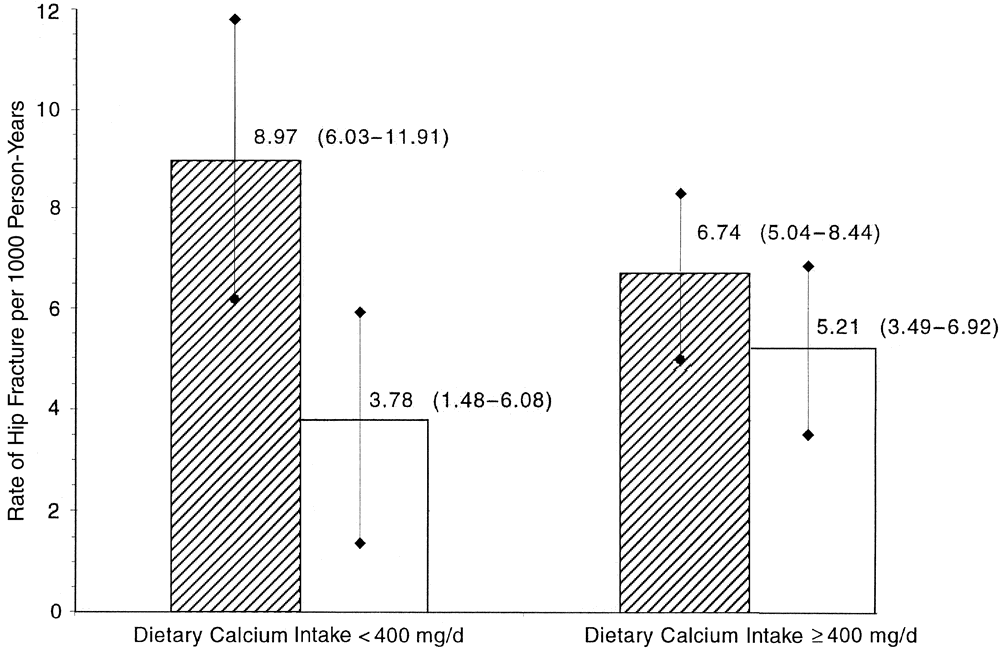 10-3 M
TRPV6
10-7 M
Calbindin
ADP
PMCA1
ATP
10-3 M
CALCIUM ABSORPTION BY THE INTESTINE
Calcium pump in the Intestine – Summary
Energy-dependent step in active transport of calcium
Basolateral membrane location
Expression greatest in duodenum
Co-localised with calbindin-D9k
PMCA1 (ATP2B1) isoform
Minimal stimulation of expression by 1,25(OH)2D3
Human Calbindin-D9k – Summary
Buffers intracellular calcium 
Calbindin-D9k 10-3 M
Free calcium 10-7 M
Expression correlates with 1,25(OH)2D3
Mechanism for vitamin D responsiveness still unclear
Proximal intestinal expression
Little evidence for expression in other tissues in humans
(uterus, placenta, kidney in mice)
Human Epithelial Apical Membrane Calcium Transport Proteins
TRPV6 transcripts in normal human duoudenum are: 
variable 
correlated with calbindin-D9k
highly correlated with PMCA1 transcript expression. 

This suggests fundamental mechanisms regulating the expression of TRPV6 and PMCA1 – the two genes whose products control calcium entry and exit from the enterocyte.

Barley et al 2001
Duodenal TRPV6 Expression:Differences in 1,25(OH)2D3 dependence
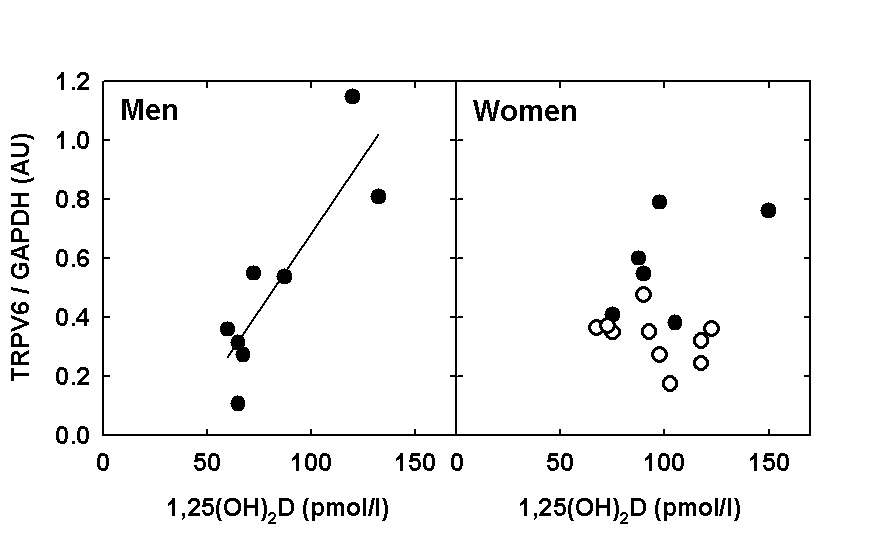 Men: 	r = 0.87, p < 0.01
Women: 	r = 0.20, p = NS
Walters et al. 2006
Duodenal TRPV6 Expression:Age and sex differences
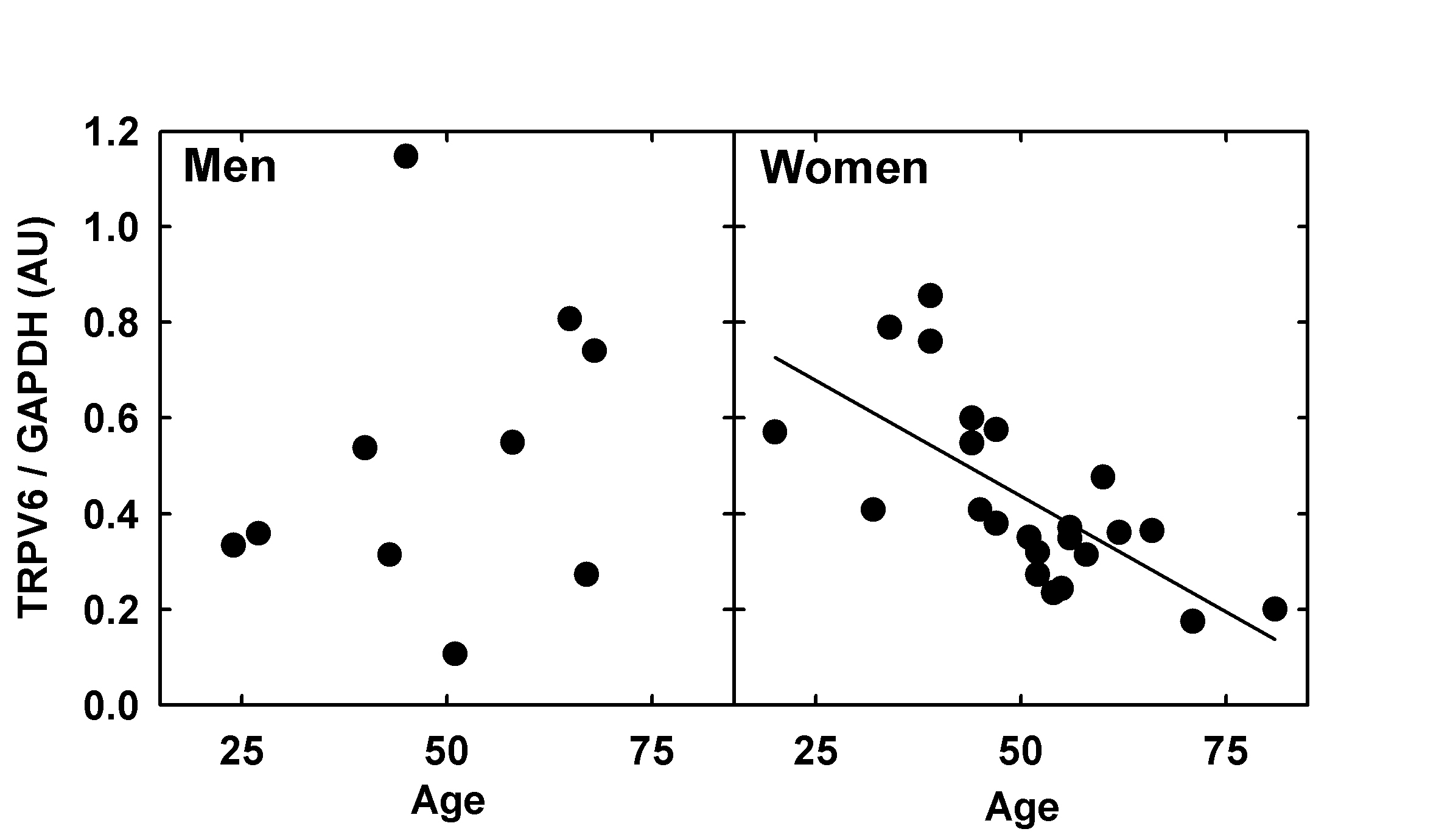 Men: 	r = 0.24, p = NS
Women: 	r =-0.69, p < 0.001
Walters et al. 2006
Duodenal TRPV6 & VDR Expression is Reduced in Older Females
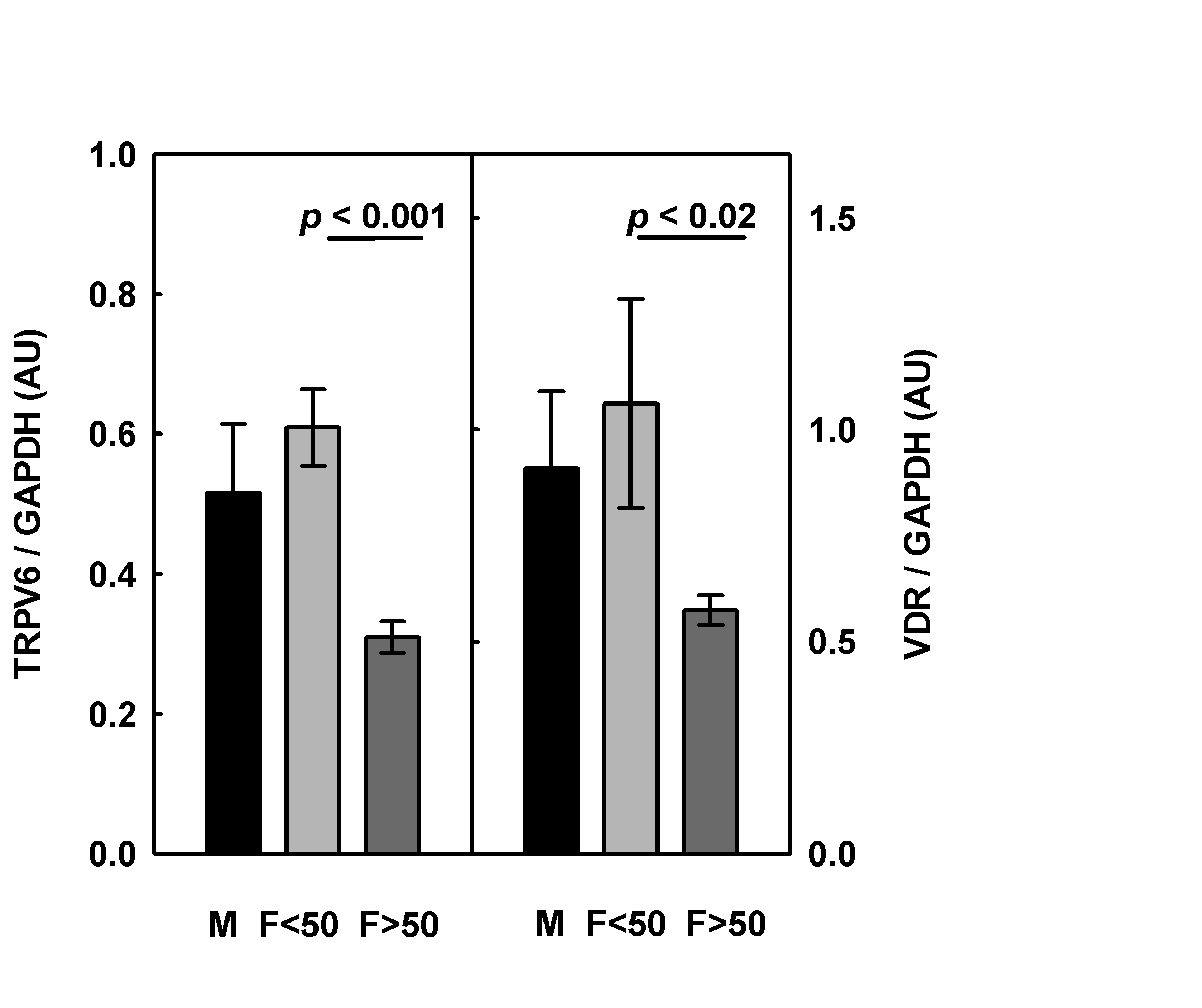 TRPV6 and VDR transcripts are both decreased in older (postmenopausal) females

VDR and TRPV6 are strongly correlated (p < 0.01) 

Oestrogen levels may affect VDR (and TRPV6) expression

These findings can explain the vitamin D resistance and lower calcium absorption found in older women
Means ± SEM; n = 6-13
Walters et al. 2006
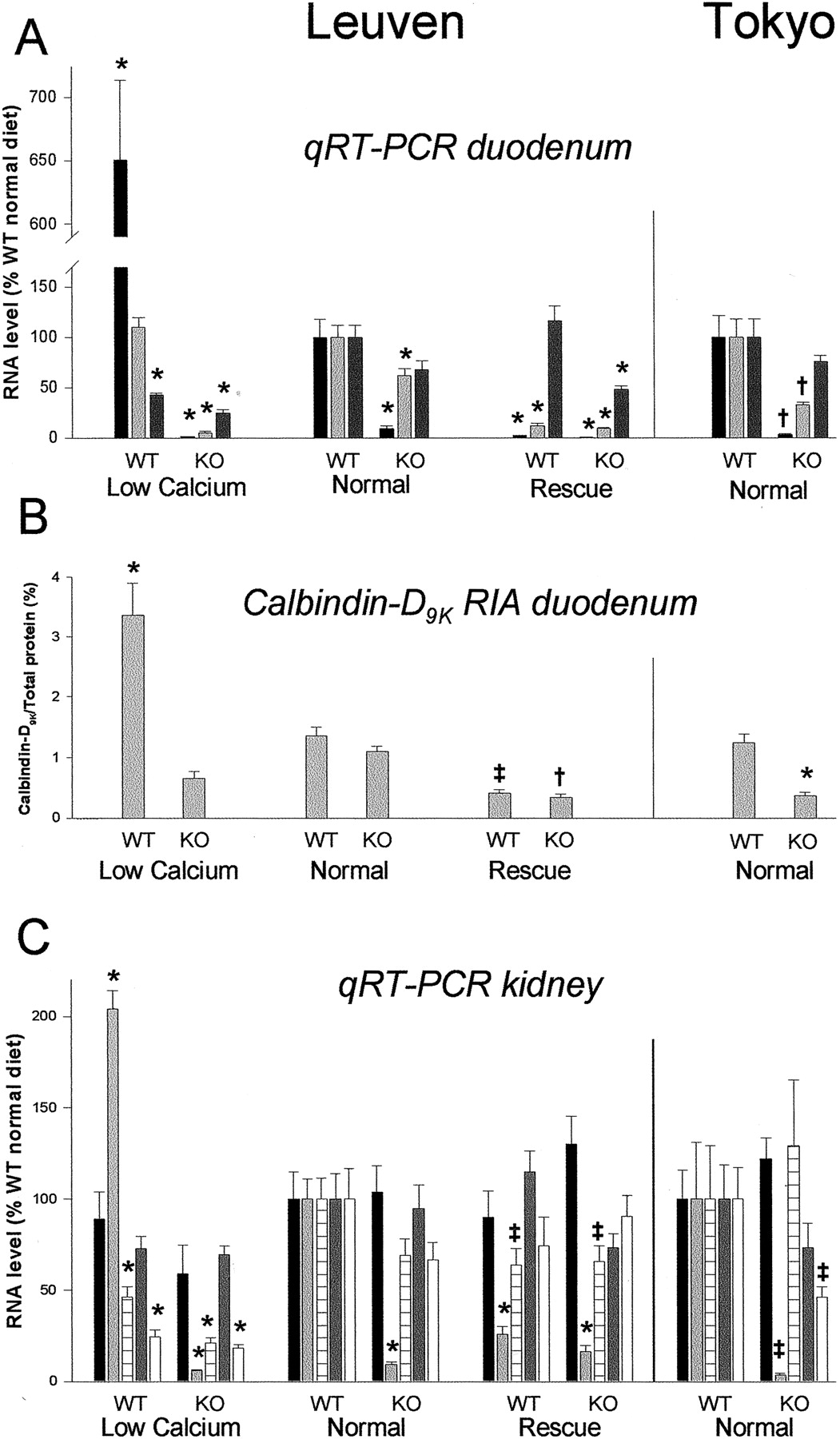 VDR KO strain
Leuven                      Tokyo
TRPV6, Calbindin-D9k & PMCA1b mRNA in Vitamin D-Receptor Knock-out Mice
Van Cromphaut et al 2001
TRPV6  Calbindin-D9k  PMCA1b
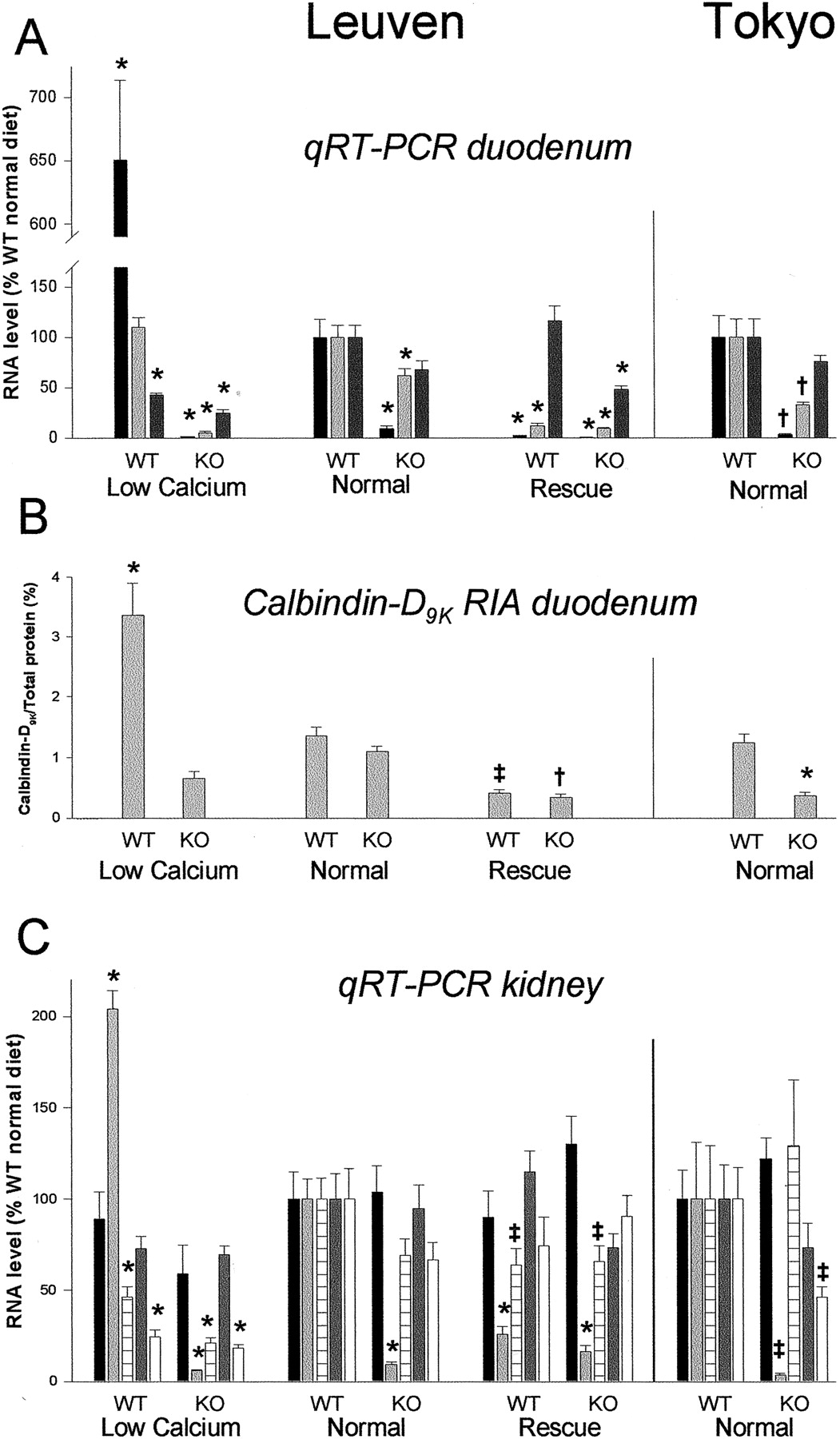 VDR KO strain
Leuven                      Tokyo
VDR KO strain
Leuven                      Tokyo
Summary of Findings in Vitamin D ReceptorKnock-out Mice
Impaired growth, bone formation, uterine hypoplasia, alopecia
Phenotype (bones & growth retardation) can be rescued by high calcium diet
Calbindin-D9k (C9K) is absent from kidney and reduced, but not absent, from intestine
TRPV6 virtually absent
 
		Similar findings in humans with 
		“vitamin D-resistant rickets”
		and VDR mutations
Variables affecting Vitamin D-Dependent Gene Expression
1,25(OH)2D3 concentrations
Plasma levels
Local tissue production / metabolism
Cellular uptake
Vitamin D receptor
Concentration 
Polymorphisms
Differential splicing
Other ligands
Bile acids
VDRE affinity
RXR / co-activators / co-repressors
Osteoporotic Bone
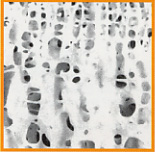 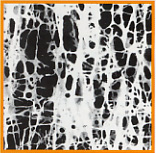 Normal
Osteoporotic
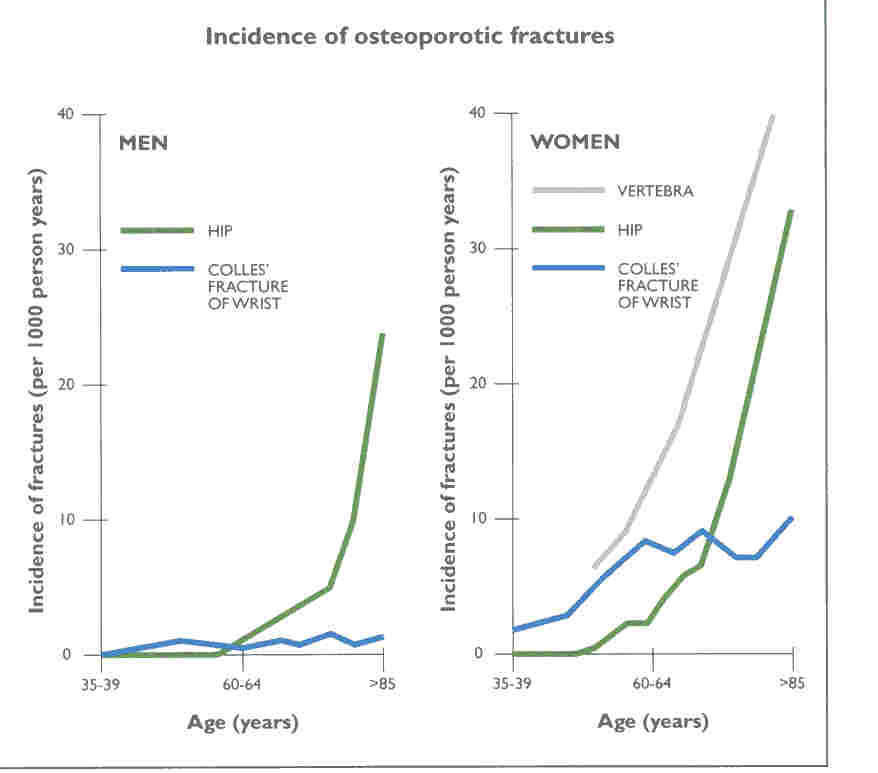 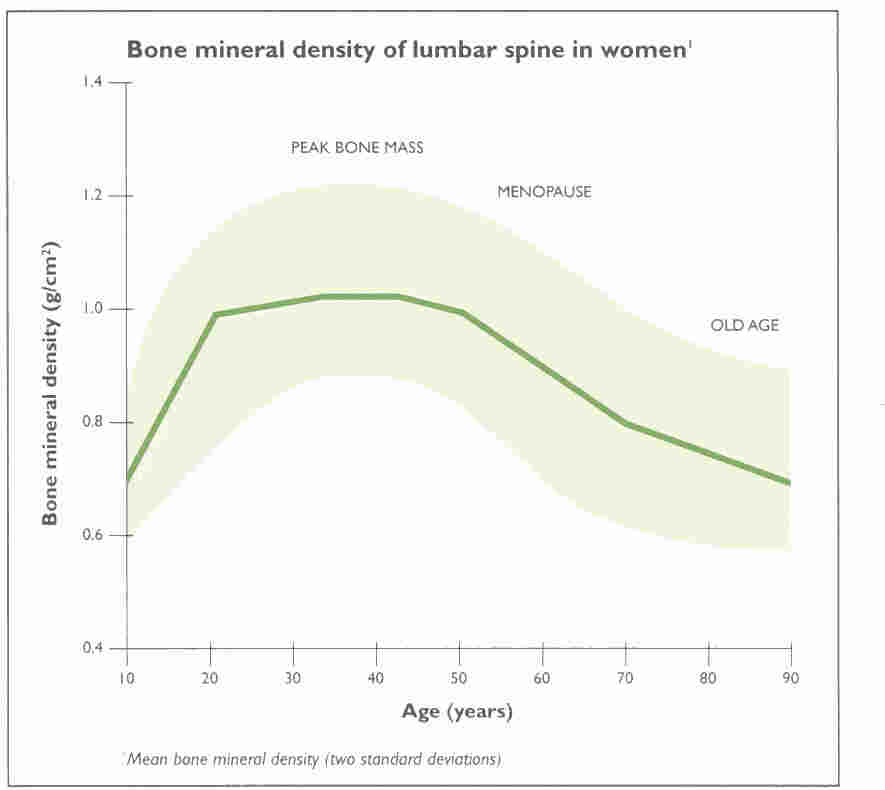 DETECTION OF OSTEOPOROSIS
Dual-energy X-ray absorptiometry
Simple
Cheap
Low radiation
Regions / total body
Bone Mineral Density
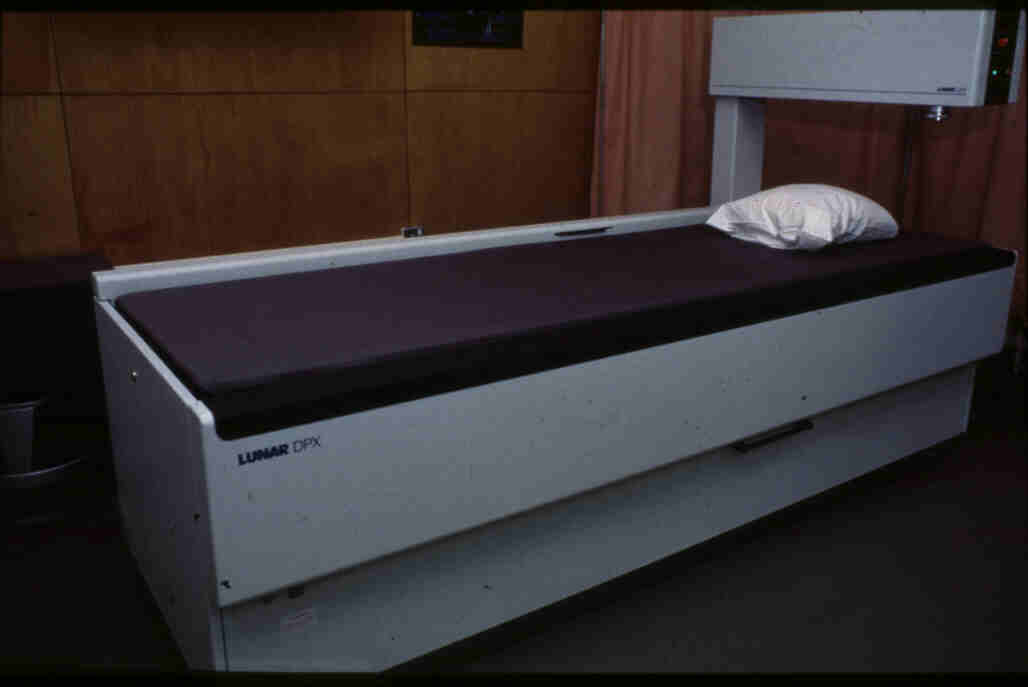 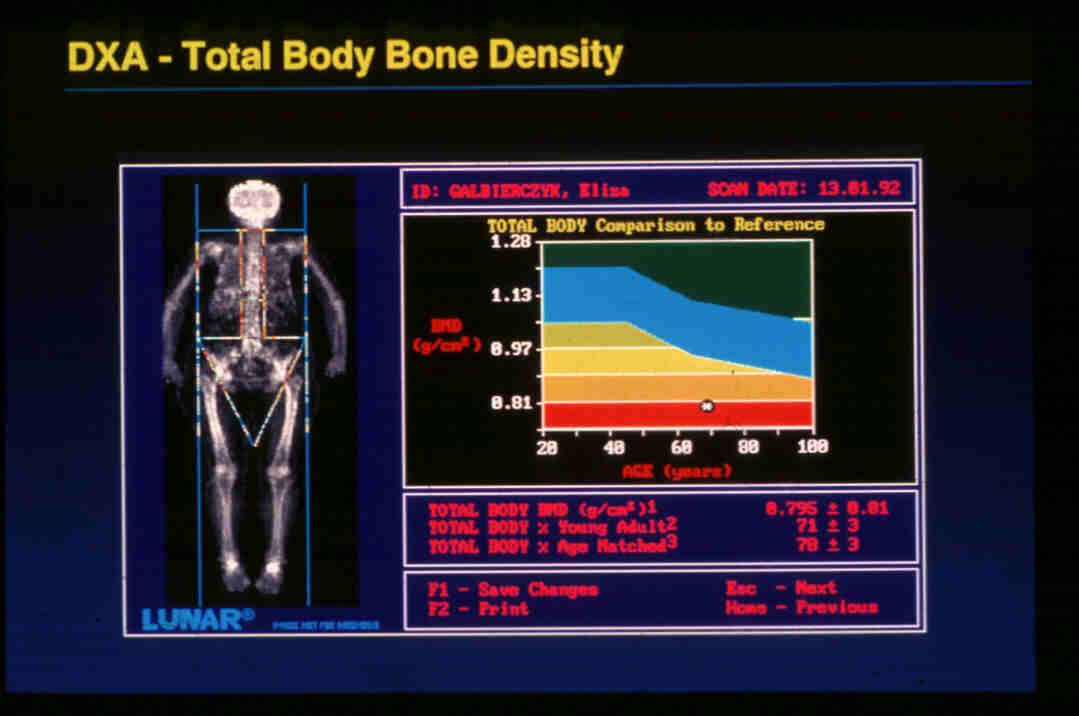 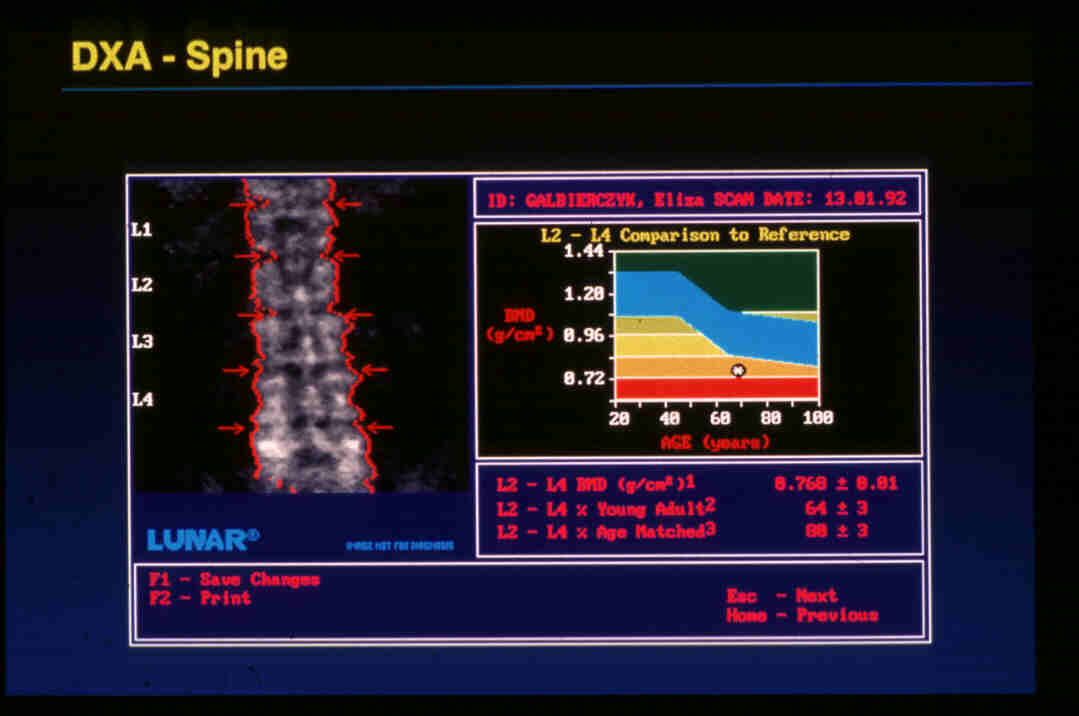 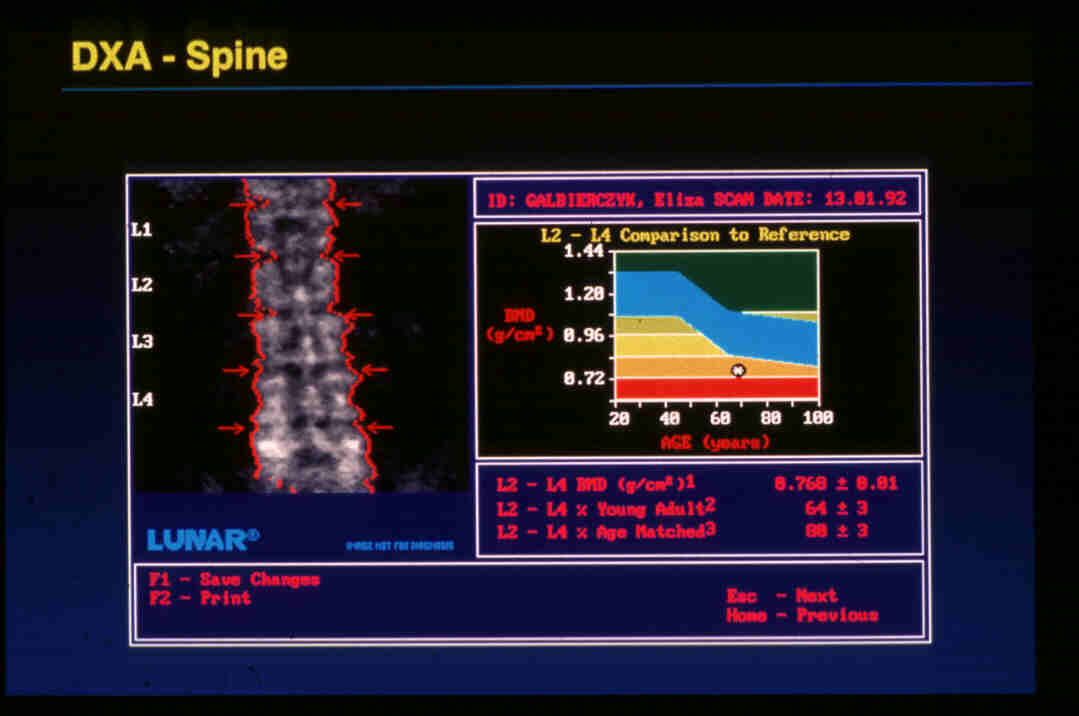 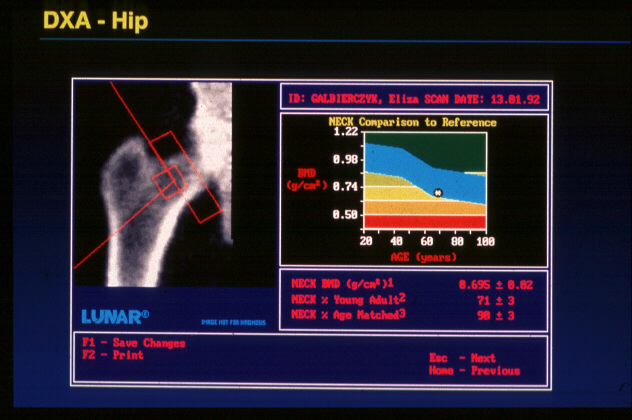 Prevalence of Osteoporotic Fractures Increases as Bone Mineral Density Decreases
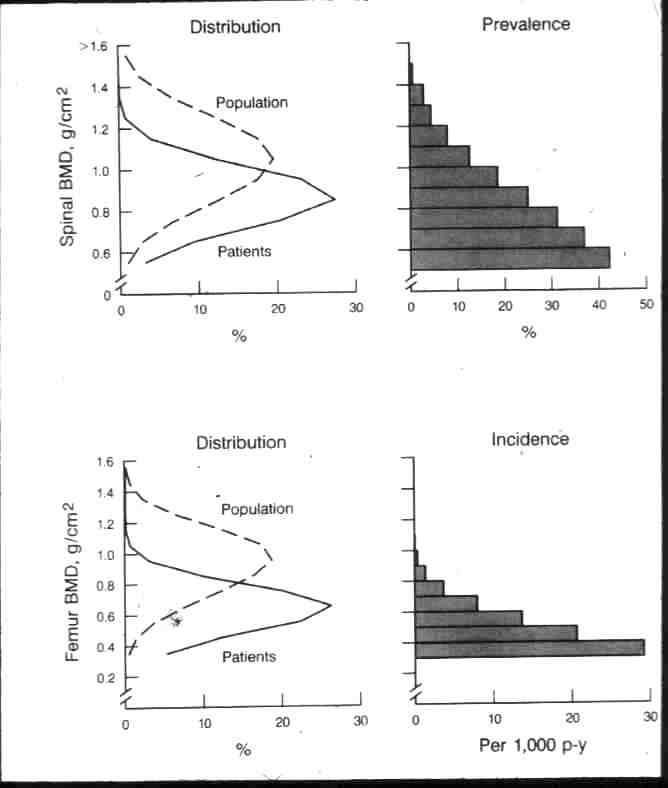 Definitions
Z-score:	Age-matched normal standard deviate
T-score:	Young adult normal standard deviate

WHO Definitions
Osteopenia		T between –1 and –2.5
Osteoporosis		T below –2.5
		(using Caucasian women)

Consider:  
		normal distribution
		normal / abnormal ageing
		other ethnic groups
		men  …
Osteoporosis in Gastroenterology
Coeliac disease
Crohn's / UC
(Steroid treatment)
Liver disease
Chronic pancreatitis
Post-gastrectomy
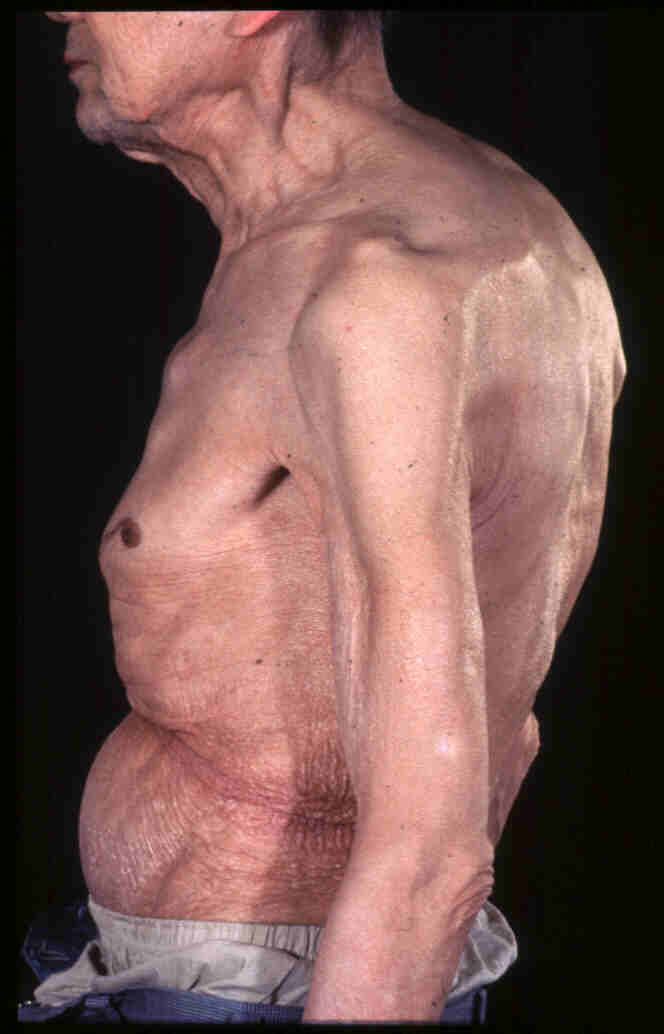 Osteoporosis in Coeliac Disease:Intestinal factors
Calcium malabsorption
Loss of proximal villous cells
Binding to unabsorbed fatty acids
? Reduced expression of specific proteins
Calcium deficiency
Gluten Free Diet
Associated lactose intolerance
Vitamin D deficiency
From reduced sunlight exposure
From secondary hyperparathyroidism
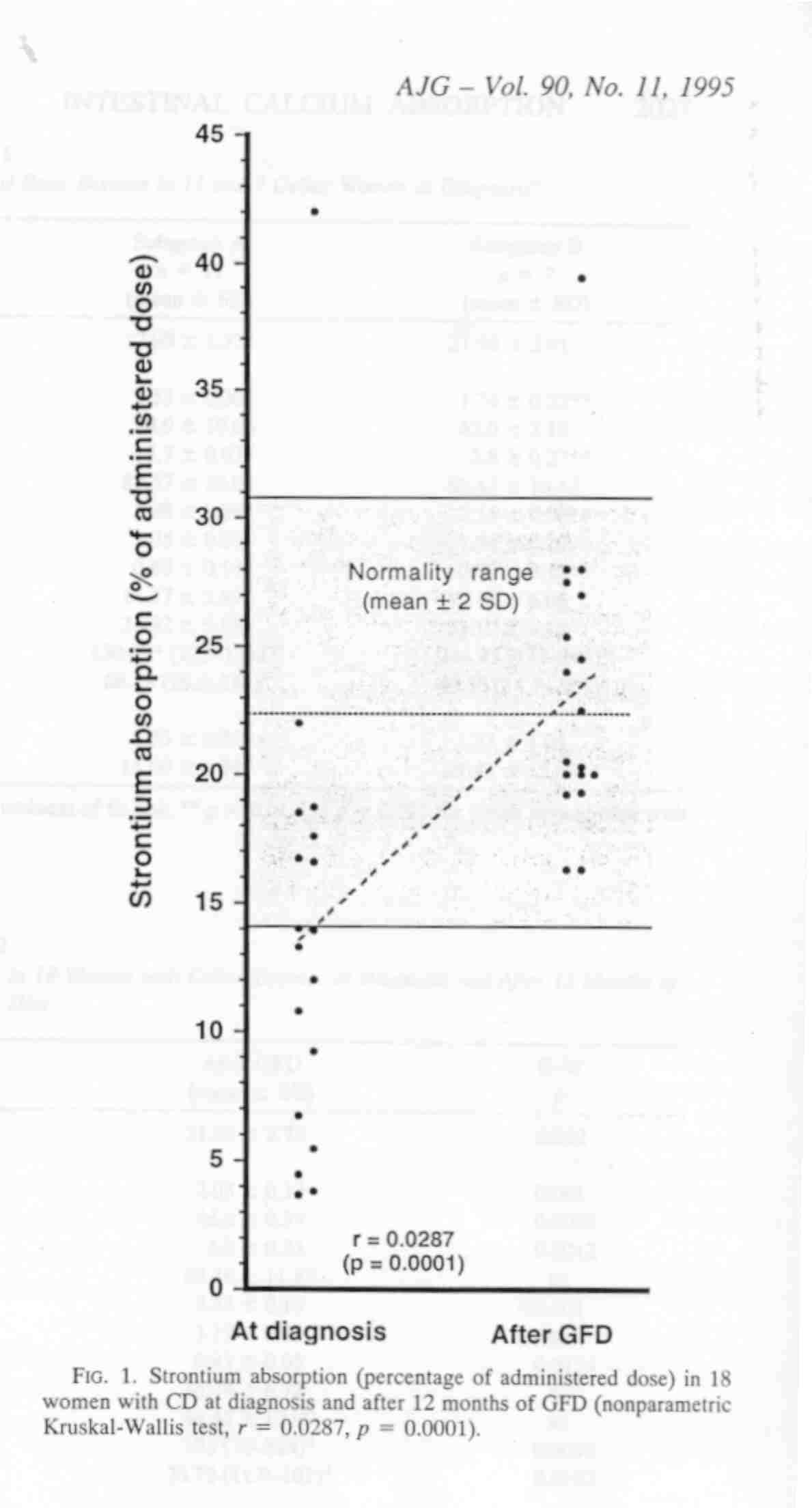 CALCIUM ABSORPTION IS REDUCED IN UNTREATED COELIAC DISEASE
18 Females with newly diagnosed coeliac disease and 12 months after GFD
Molteni et al Am J Gastro 1995
Osteoporosis in Coeliac Disease:Non-intestinal factors
Generalised malnutrition / low BMI
Reduced (bone) growth factors
IGF1
Increased bone resorption
Cytokines
Secondary hyperparathyroidism
Reduced physical activity
Hypogonadism
Low testosterone in men
Delayed menarche
Early menopause
COELIAC DISEASE IN OSTEOPOROSIS
Subjects recruited at DXA scan:
Sanders et al. Dig Dis Sci 2005













All new coeliacs had GI symptoms or anaemia
Fractures in Coeliac Disease
UK GP Research Database: 4732 Coeliacs, 1987-2002
West et al. Gastro 2003
Improvement in BMD in spine and forearm with GFD for one year in new coeliacs
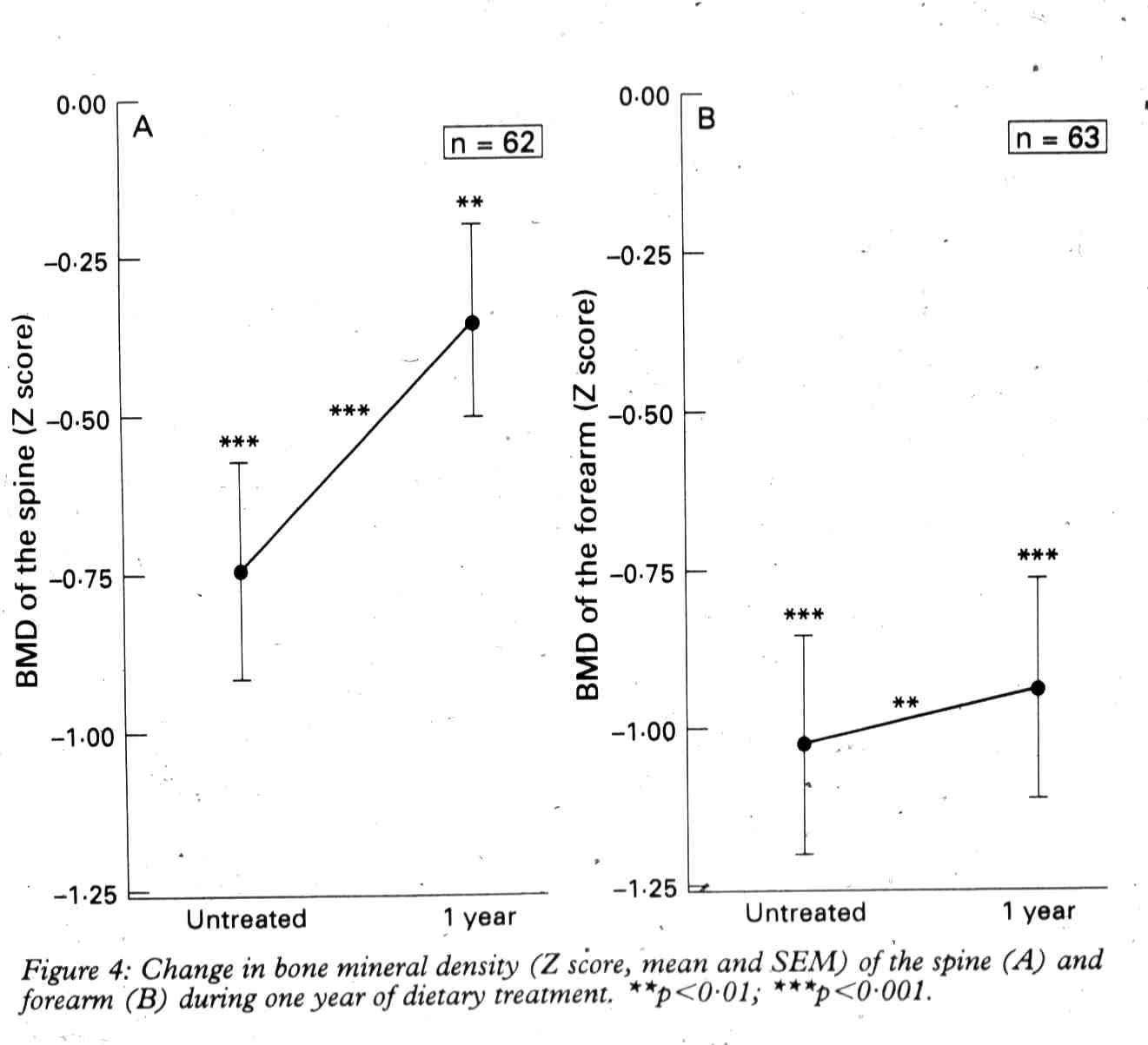 Valdimarsson et al
Summary Strategy for Prevention & Treatment of Osteoporosis in Coeliac Disease
General advice
Strict GFD
Adequate Ca2+ intake
Exercise
No smoking
No alcohol excess
Seek & treat vitamin D deficiency
Measure BMD at diagnosis; if low reinforce above
Postmenopausal women
Measure BMD at menopause
If OP, consider Bisphosphonate, 
Sr, HRT
Men > 55yrs
Measure BMD
If OP, consider Bisphosphonate, Sr
All with fragility fracture
Measure BMD
If OP, consider Bisphosphonate, Sr
Consider adding others if on HRT
Duration of treatment
For Bisphosphonates, measure yearly BMD
If BMD falls > 4%, change ...

	Rationalise BSG Coeliac OP Guidelines with new NICE Guidelines for OP
OSTEOPOROSIS IN COELIAC DISEASESummary
Untreated coeliacs have reduced bone mineralisation
BMD improves after treatment with GFD for 1 year
Some "treated" patients have reduced BMD
this can only be determined by DXA 
Treated patients who have reduced BMD have persistent villous atrophy
Need better diets
Osteoporosis and Diet
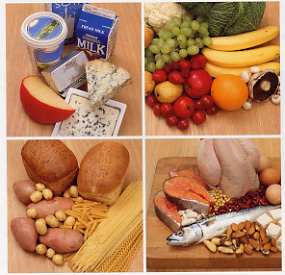 Elemental Calcium per serving
4 x 100mg
180mg
195mg
150mg
FOOD SOURCES OF CALCIUM
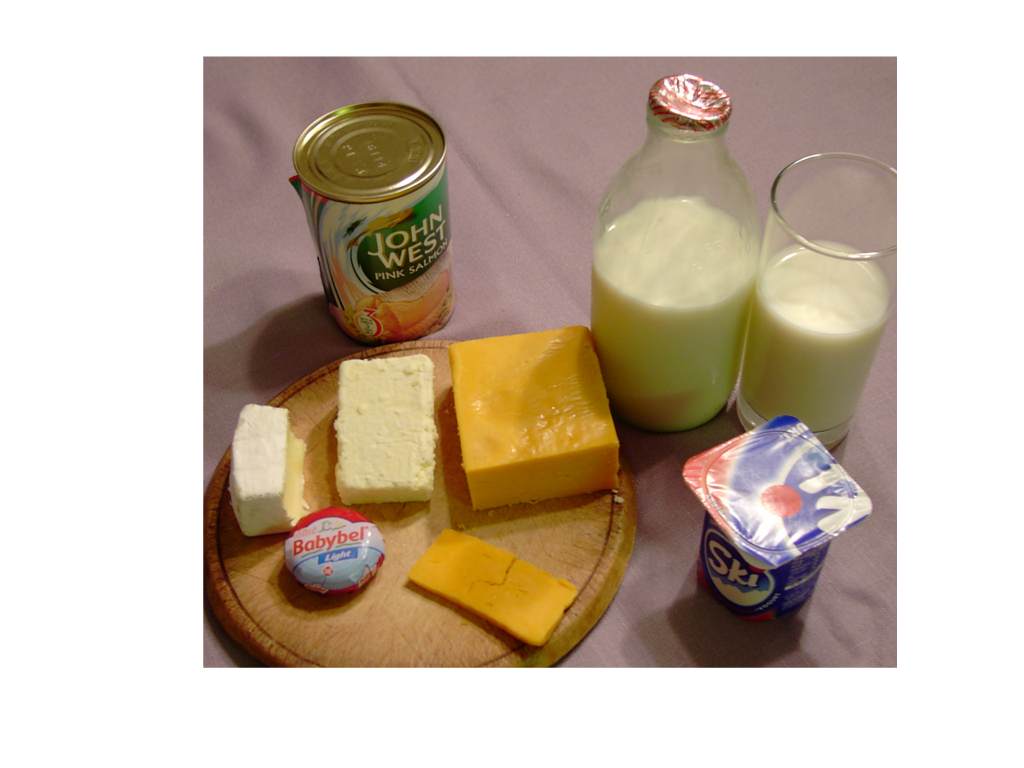 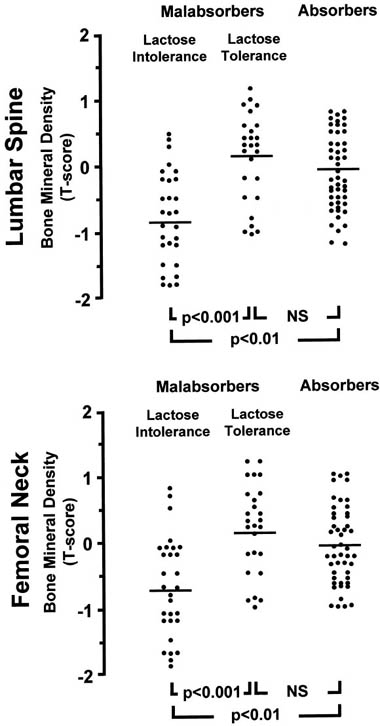 Lactose Intolerance and BMD
Di Stefano 2002
Elemental Calcium
700mg
1000mg
Calcium Supplements
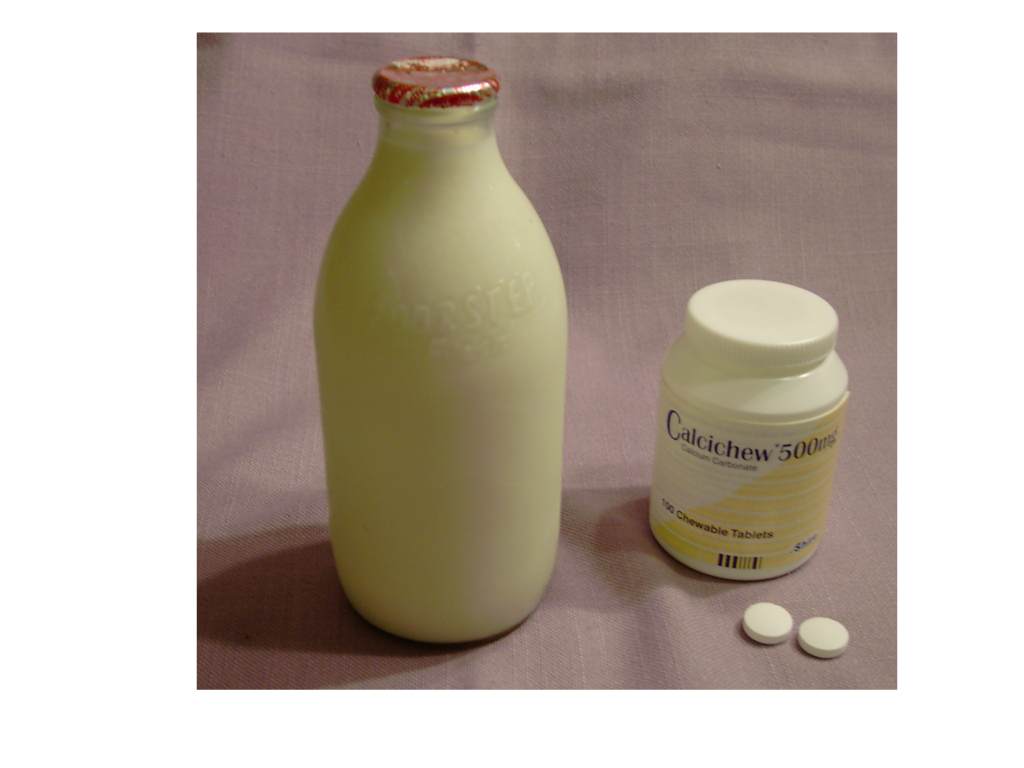 Calcium & Vitamin D Supplements
Usually given together
Evidence for Ca/vit D in fractures, growth, cancer prevention
Benefit in those with deficient intake/synthesis
Malabsorption, low sun exposure
Conflicting evidence of benefit to populations
Not effective in secondary prevention of osteoporotic fractures
RECORD 2005
Reduced fracture risk if 700-800 IU /d of cholecalciferol but not 400 IU/d
Meta-analysis
Bischoff-Ferrari JAMA 2005
No effect on hip fracture of 1g/d Ca + 400 IU/d in 36,000 women
Women’s health Inititative
Jackson et al 2006
Vitamin D & Colorectal Cancer: Epidemiology
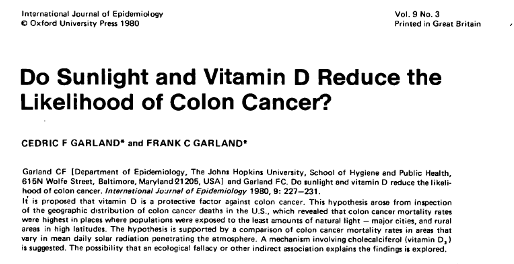 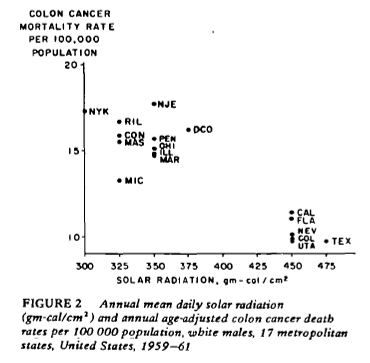 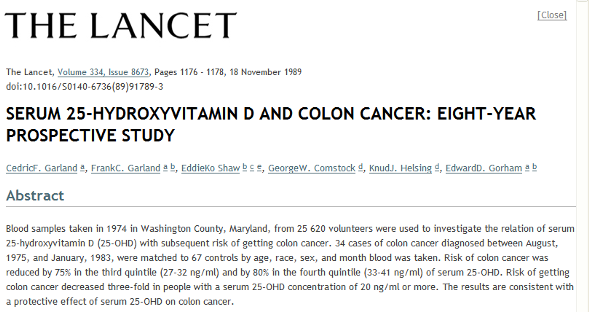 Vitamin D & Colorectal Cancer: Epidemiology
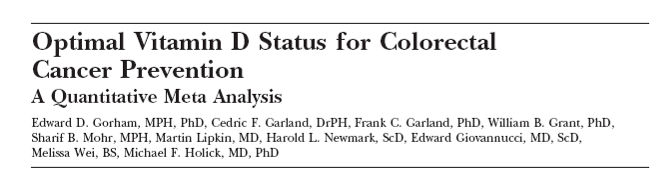 American Journal of Preventive Medicine 2007
Highest vs lowest quintiles
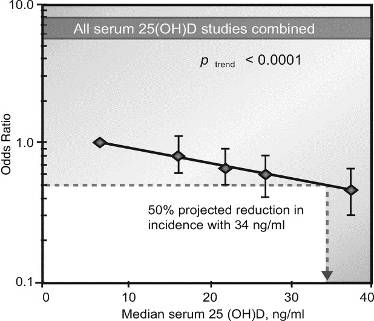 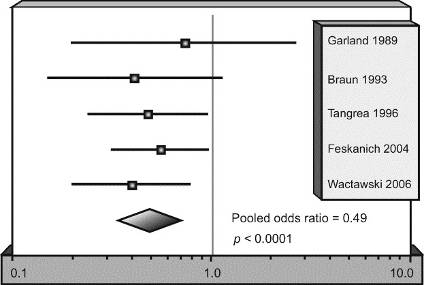 Vitamin D & Colorectal Cancer: Epidemiology
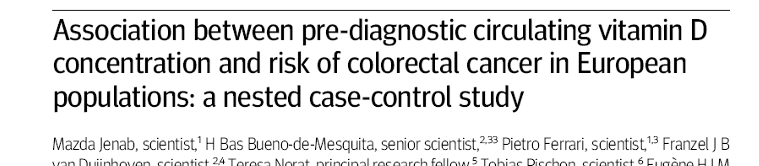 Brit Med J 2010
EPIC cohort
500,000 subjects
>1200 incident CRC

Highest quintile of Serum 25OH D had 40% incidence vs. lowest (p<0.001)
Rectal cancer not  significant
Dietary D intake not significant
Significantly positive interactions with high dietary calcium and low retinol
Vitamin D & Crohn’s Disease
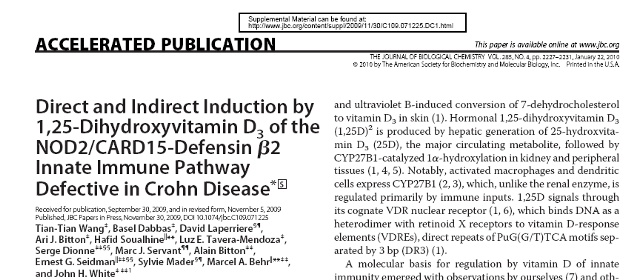 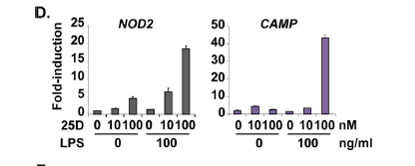 J Biol Chem 2010
NOD2 = first gene identified in intestinal Crohn’s
CAMP = cathelicidin antimicrobial peptide
CALCIUM, VITAMIN D & OSTEOPOROSIS
Calcium homeostasis
Vitamin D
Calcium absorption
Regulation
Mechanisms
Bone mineralisation
GI disease & osteoporosis
Prevention of osteoporosis
Dietary supplements
Vitamin D & other GI disease